WDFS 2023Information & discussion session guide
Purpose of the session:
For the 2023 World Day for Safety, we are inviting you to organize information & discussion sessions with employees from TotalEnergies and contractors to discuss on the theme of Technological risks
For about one hour:
To raise awareness of technological risks 
To become aware of what is at stake for the Company
Knowing how to identify risk situations on a daily basis
Understand the roles in management of technological risks
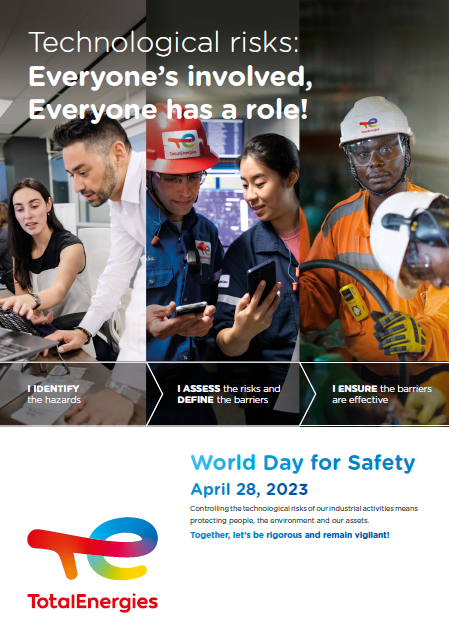 How to organize the session?
IN COMPLIANCE WITH COVID MEASURES
Book a 1-hr time slot (on-site or by Teams);
Invite employees ahead of the session (see example invitation on back of sheet);
Create groups of 5 to 20 people max.

Who lead the session? 
A member of a Management Committee ;
Local manager local with a representative from contractor company (co-animation) ;
Department manager or team leader.

Who should attend? 
Employees from TotalEnergies and from contractors who are regularly present on site;
Visitors attending the WDfS are invited to  participate in a session.

And after that?
You can send key points from your discussions to the HSE Division.
This guide is designed to help you 
lead the session locally or remotely
1
Information & discussion session - WDfS April 28, 2023
WDfS 2023 Information & discussion session guide
PREPARE
Available support media
Standard invitation message
«  For the WDfS 2023, we are inviting you to take part in a presentation & discussion session on the topic of the Technological risks.For about an hour, using known events as examples, we will discuss the different aspects of technological risk management.
Sign up now! »
Communication support media
The WDfS 2023 support media are available in the 
HSE Toolbox
https://toolbox-hse.totalenergies.com/en/journee-mondiale-de-la-securite-2023
Memo ;
Poster ;
Manager kit ;
Information & discussion guide and examples
LEAD
Your role as session leader
Your role is to facilitate a moment where everyone can understand and discuss technological risks by being neutral in what you say, and not making any judgments. 

Follow this leadership advice
Encourage attentive listening, create a climate where everyone can participate and give their opinions, without having to worry about what other people might think.
The session should be an opportunity for everyone to gather information, express their points of view;
Facilitate discussions and encourage people to speak out.
Session Schedule
Timing
Let’s get started, we’re all ears ;-)
Introduce yourself and thank participants for being there;
Explain the principle and purpose of the session;
Recall the fundamentals of technology risks management and present an illustration available in the appendix to this guide.
Encourage participation from the group...
Share opinions, comments, questions about the example presented, the identification of technological risks and everyone's role in risk management.

Summarize the discussions
Rework and regroup the key ideas put forwardby participants.
And in conclusion...
Remind people of the importance of knowing about technological risks
Summarize the discussions by identifying the key points;
Thank all the participants before ending the session.
1
5-10 min.
2
20 min.
5 min.
6 pitfalls to avoid
3
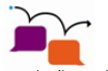 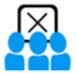 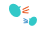 10 min.
Focusing more on the problems than on the solutions
Leading the discussion too fast
Setting the wrong tone
4
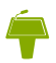 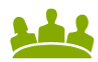 Making too many suggestions
Losing the thread
Preventing the group from reaching its own conclusions
FEEDBACK
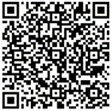 Complete the online form to share your discussions with the HSE Division.
2
Information & discussion session - WDfS April 28, 2023
Session schedule
Technological risks
Review the fundamentals of technological risks management presented in the Manager Kit:
the model describing products & energy, and potential targets,
the multiplicity of situations where technological risks are present,
the technological risks management process.
Recall that we are all affected by technological risks and that we have a role to play in the technological risks management process.
Example
Select and present an example sheet in the appendix of this guide or one that you will have written based on a local REX related to technological risks.

Note: the examples given have been simplified (situations, risks and roles) for a good understanding by all. The examples of a bleed valve left open, a faulty seal, an explosion in a petrol station or an electrical overheating, can be easily used without difficulty for their understanding.
This is the reality of the Company's business and it is important to share these concepts regardless of one's role.
Questions
What do you think of the example presented (hazards, risks, barriers, role, ...)?
Does it evoke known or experienced situations on a site?
Do you know the most important technological risks of your activity/site?
What are the different roles that allow the control of these risks?
How can you act to improve?
Available support media
WDfS 2023 poster and kakemono
Manager Kit
Example sheets in the appendix of this workshop guide
Link to the feedback questionnaire via Forms
3
Information & discussion session - WDfS April 28, 2023
WDfS 2023 Information & discussion
Summary of discussions
Site / Entity
Date
No. of participants
Leader’s name
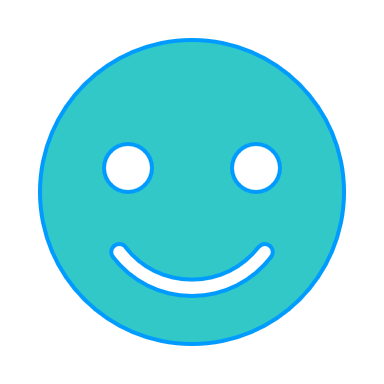 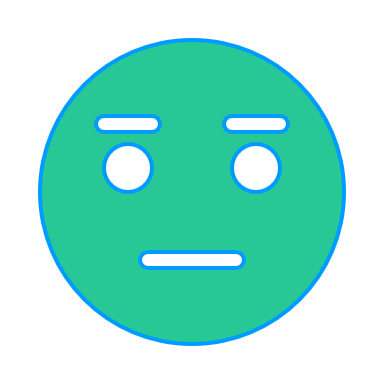 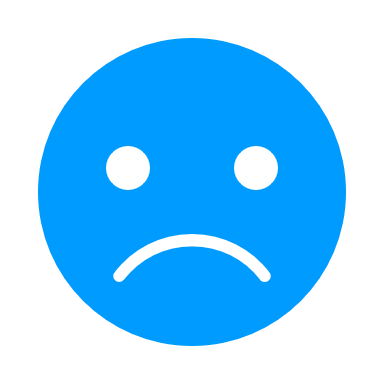 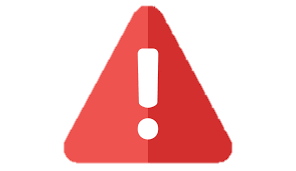 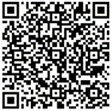 Complete the online form to share your summary
4
Information & discussion session - WDfS April 28, 2023